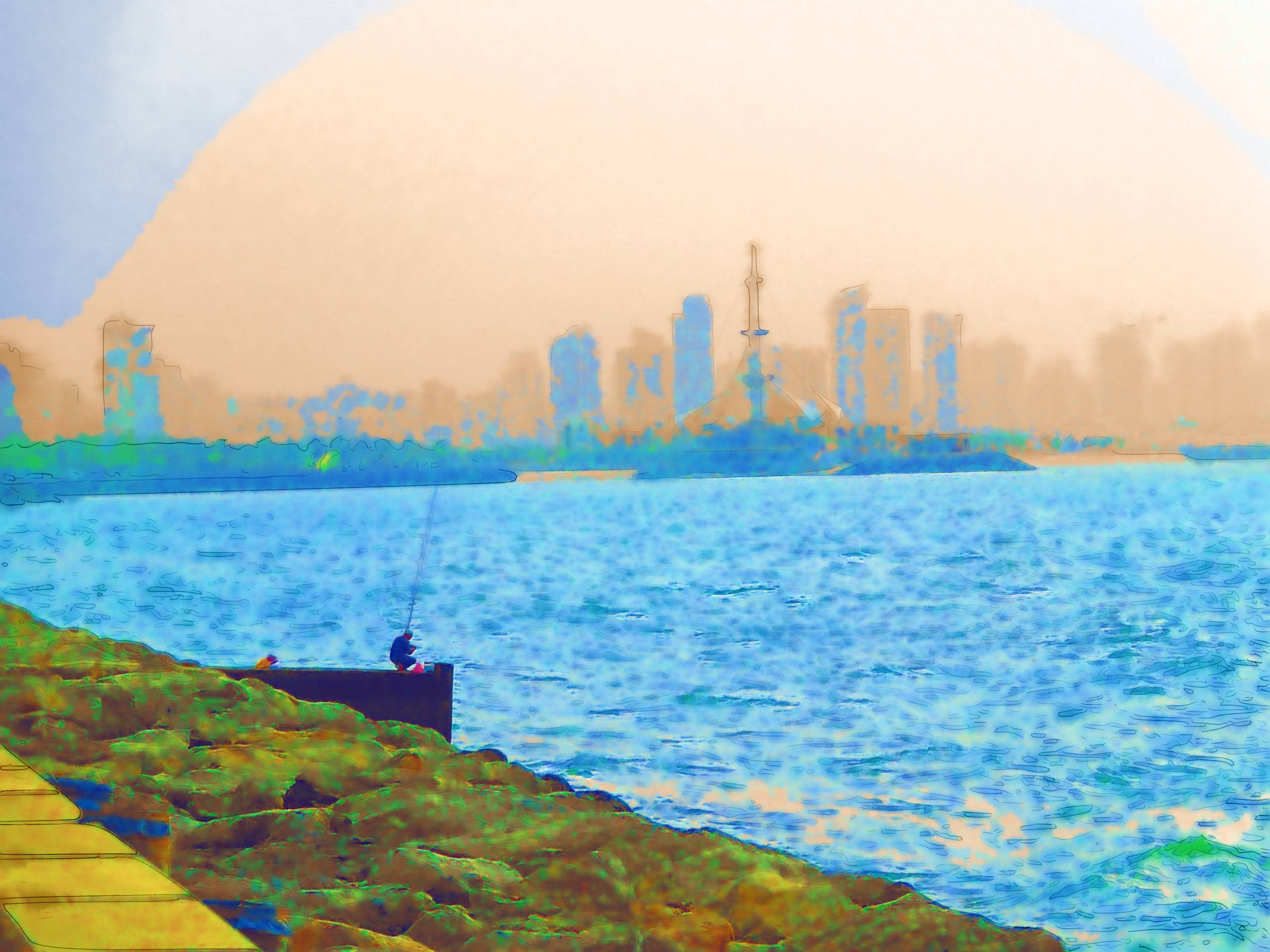 Pour toi,
un parfum d'une beauté fantastique, créé par vous
to:

from:

at:





when:
my
perfume
party